Certificates Showing a Road Map to Protection and Leadership
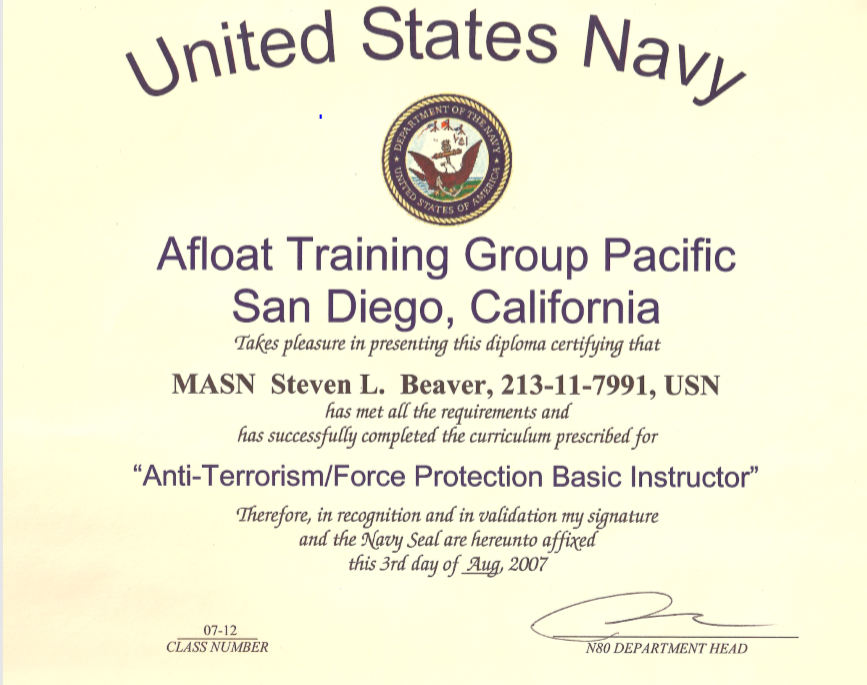 Certificates Showing a Road Map to Protection and Leadership
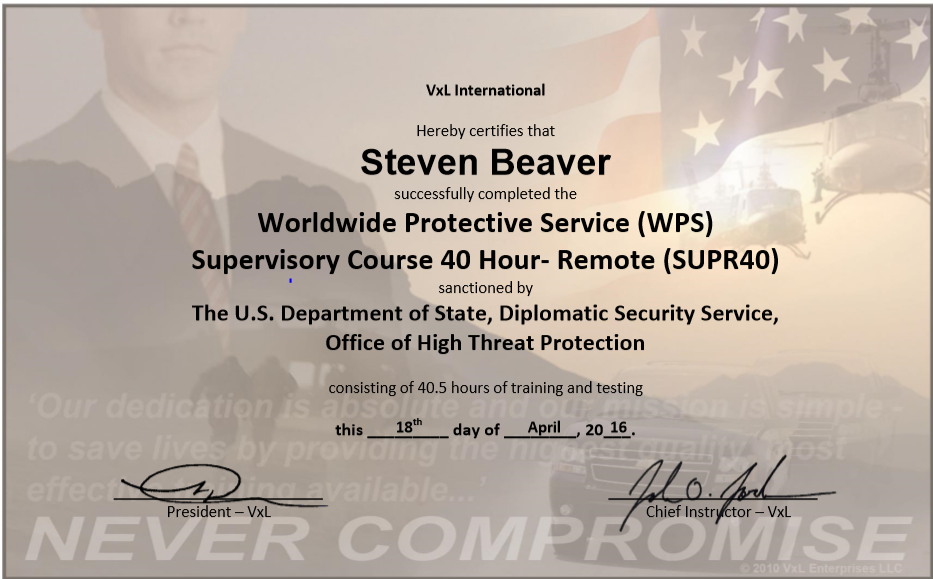 Certificates Showing a Road Map to Protection and Leadership
Certificates Showing a Road Map to Protection and Leadership
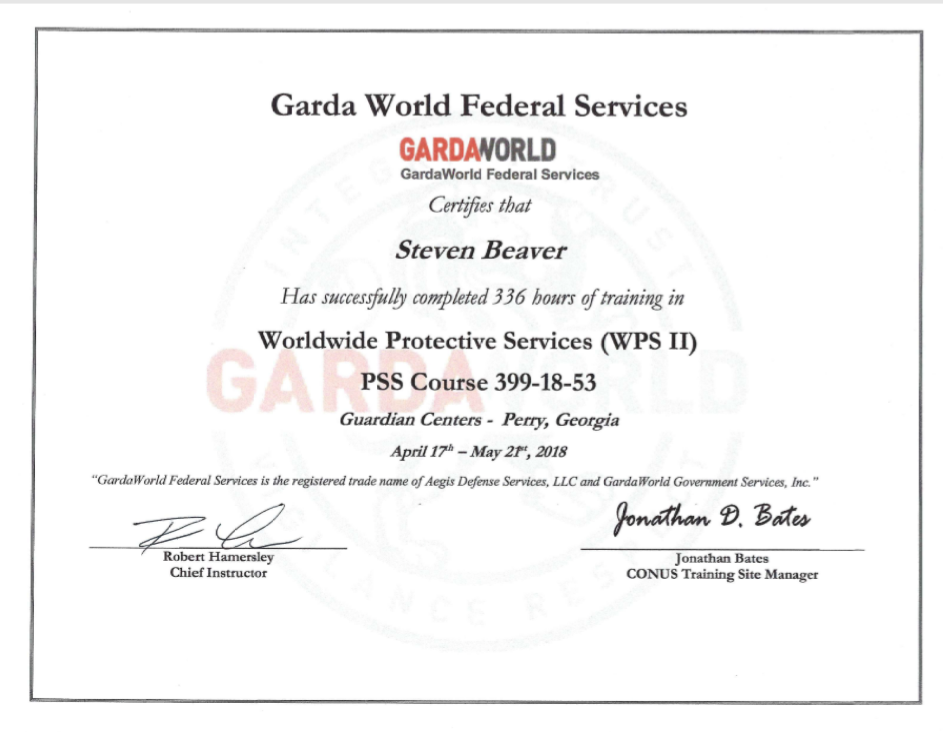 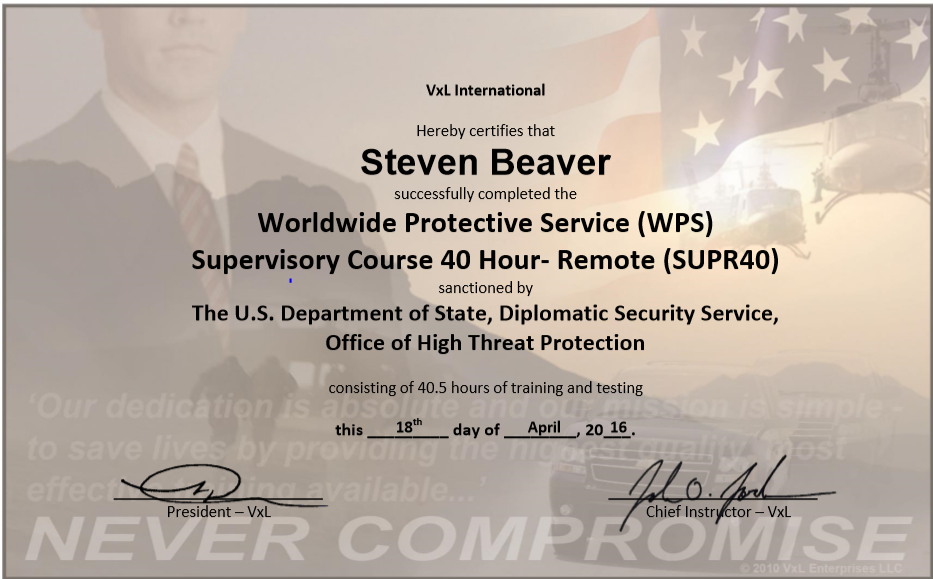 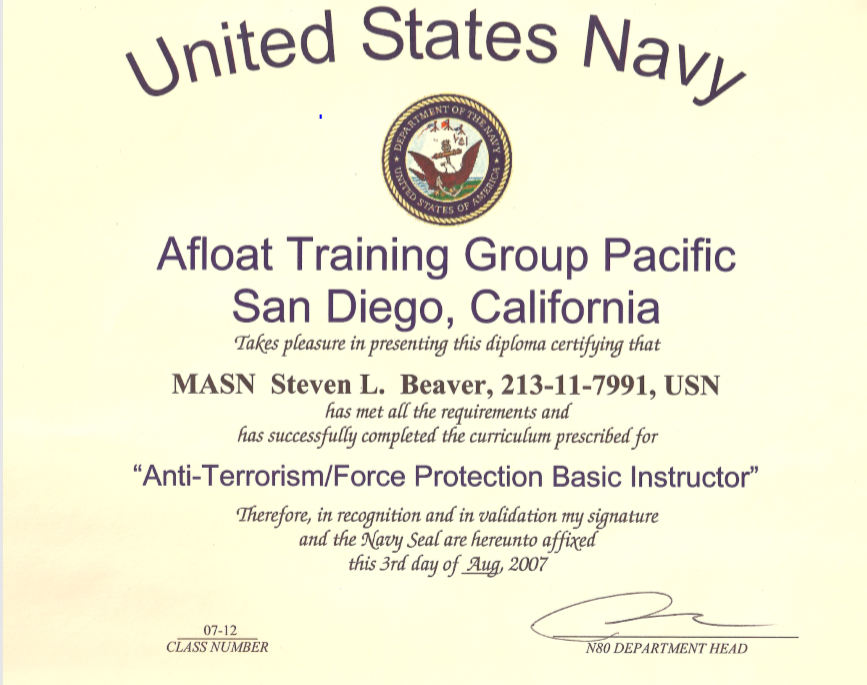 Certificates Showing a Road Map to Protection and Leadership
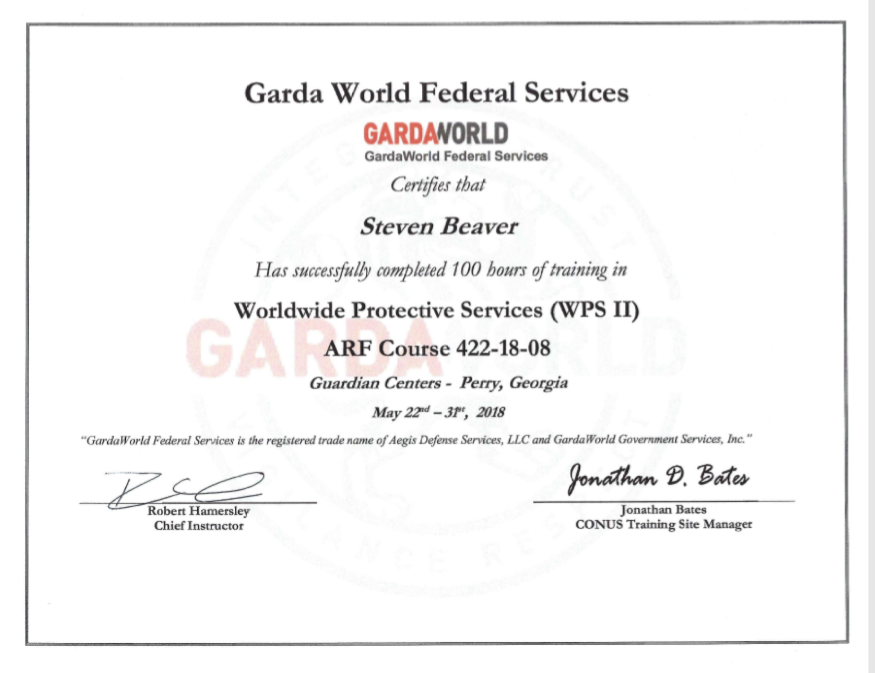 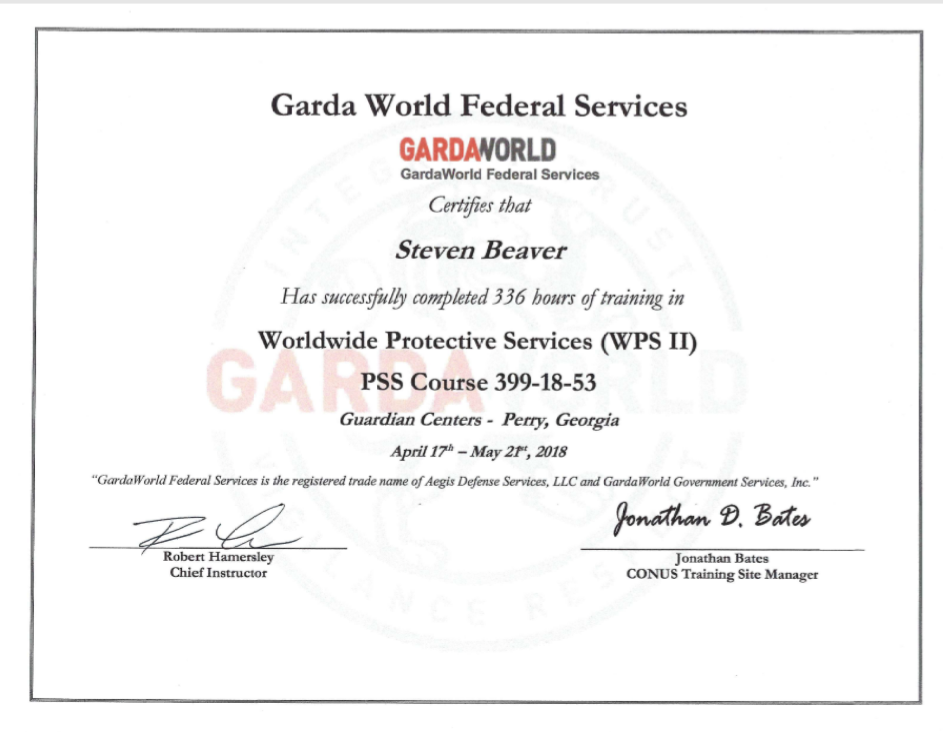